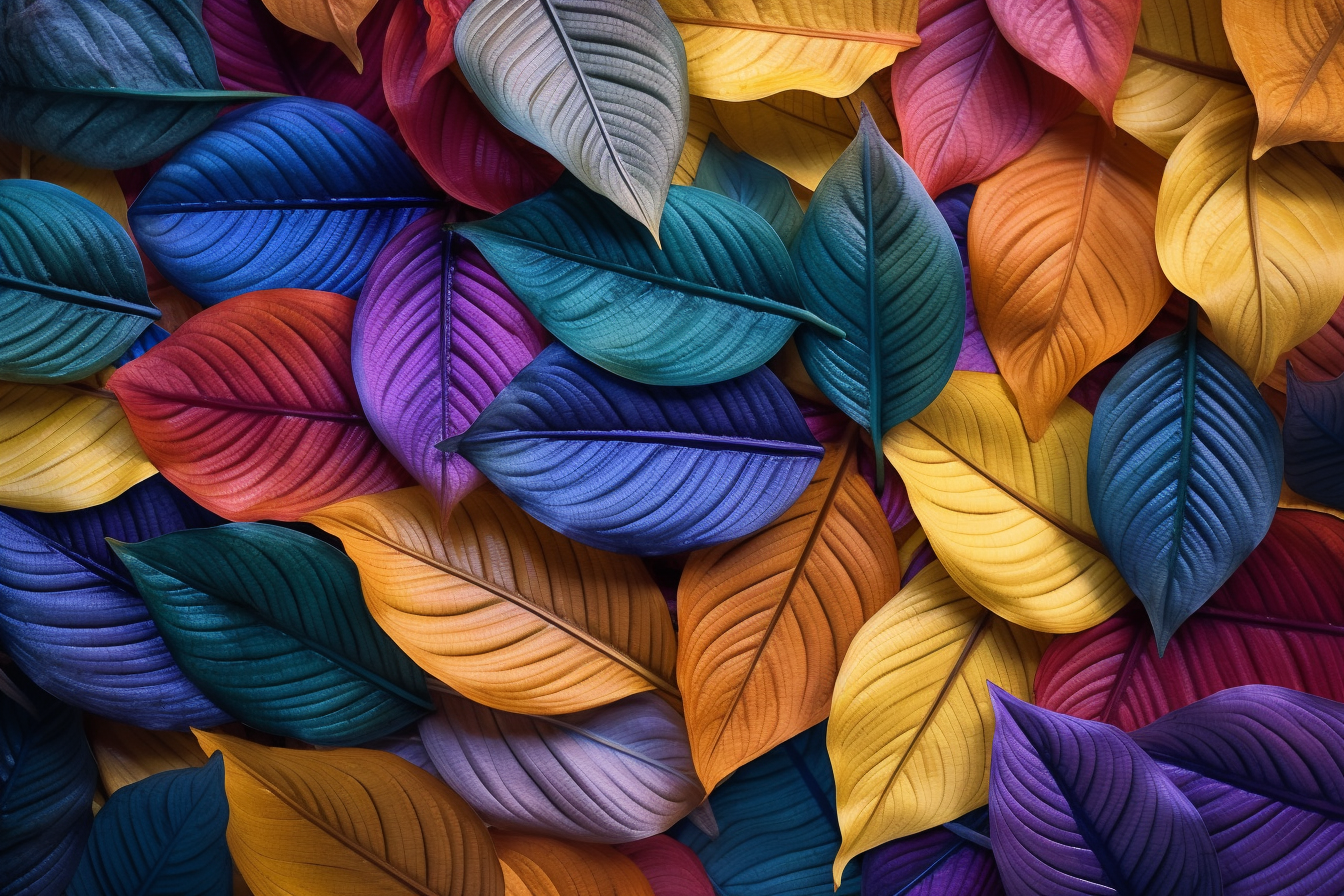 THE SINS OF THE SEVEN CHURCHES
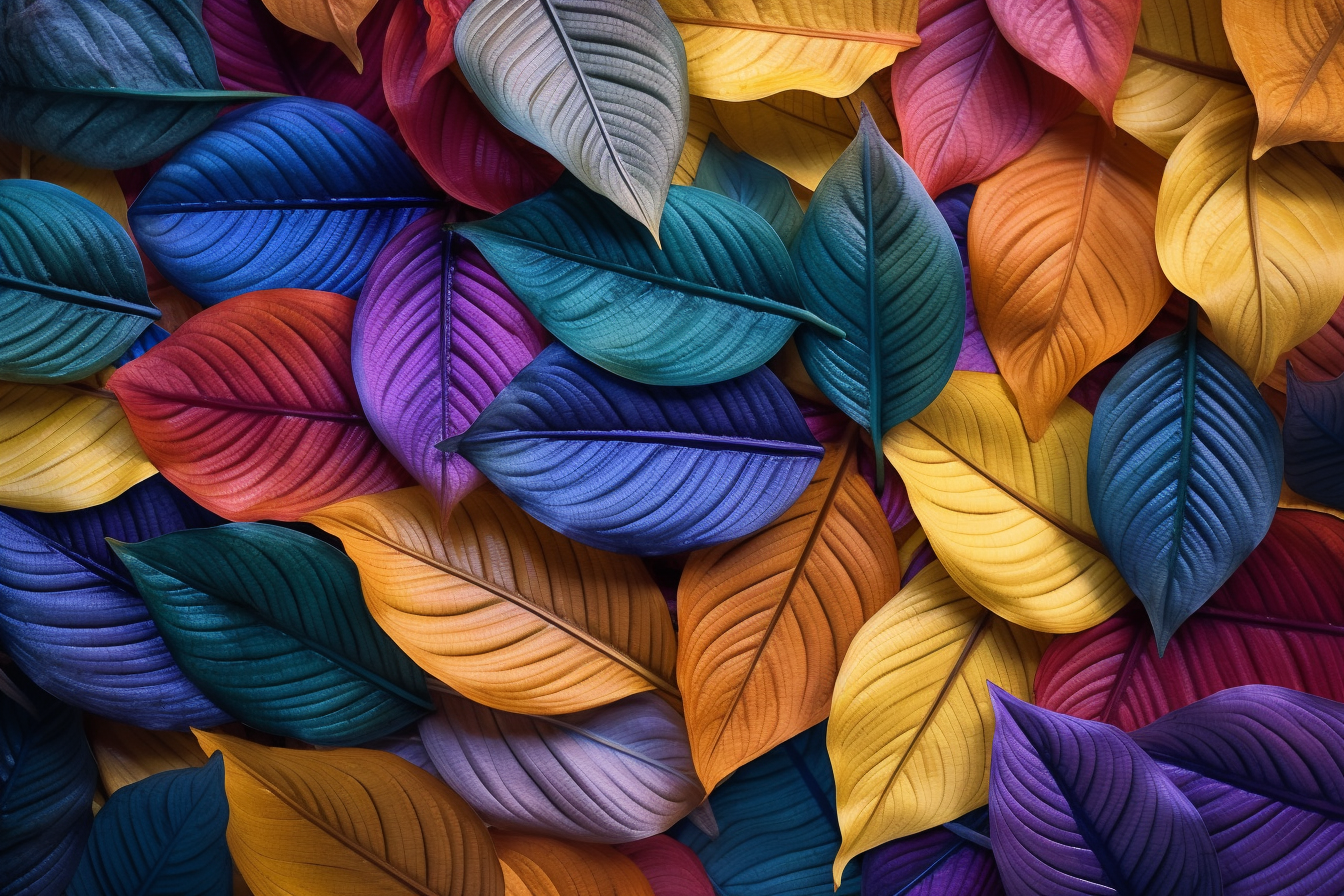 THE SINS OF THE SEVEN CHURCHES
Introduction
Revelation 1:4, 12-13, 20
Revelation 2:1-3:22
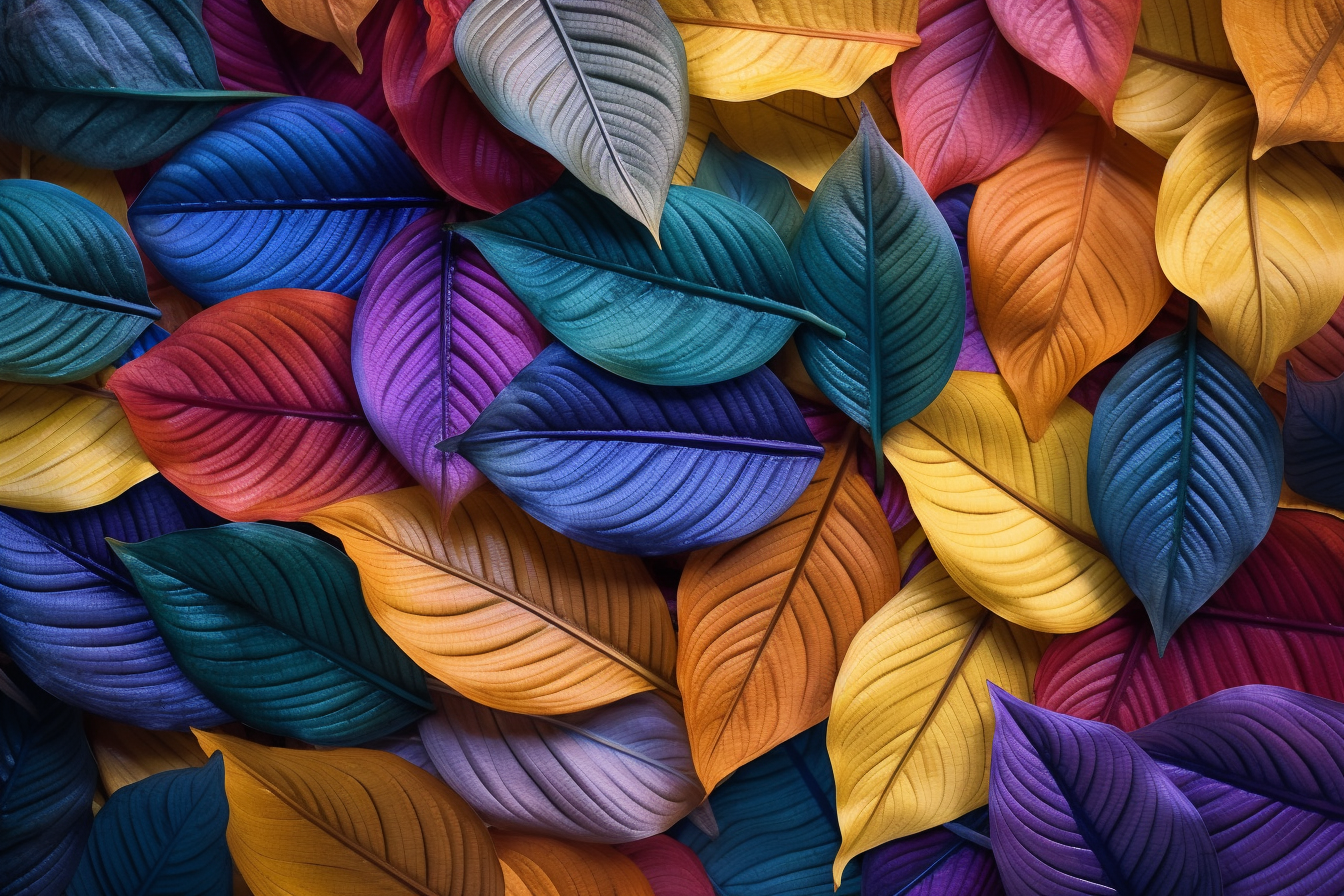 THE SINS OF THE SEVEN CHURCHES
Abandoned First Love
Revelation 2:4
Colossians 3:14
Matthew 22:34-40
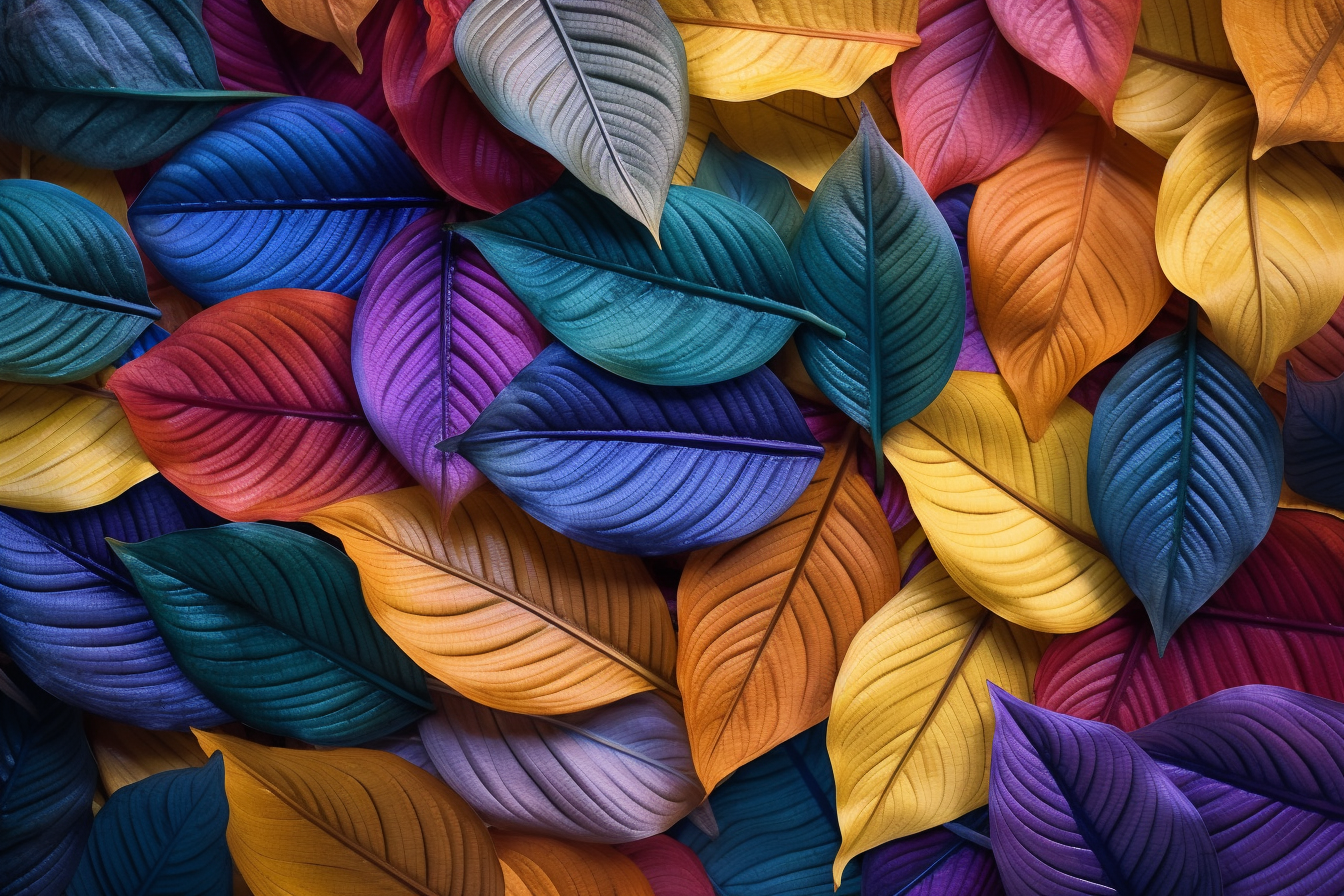 THE SINS OF THE SEVEN CHURCHES
Idolatry
Revelation 2:14, 20
Acts 15:20-21, 29; 21:25
1st Corinthians 10:14-22
1st Corinthians 8:1-13; 10:23-33
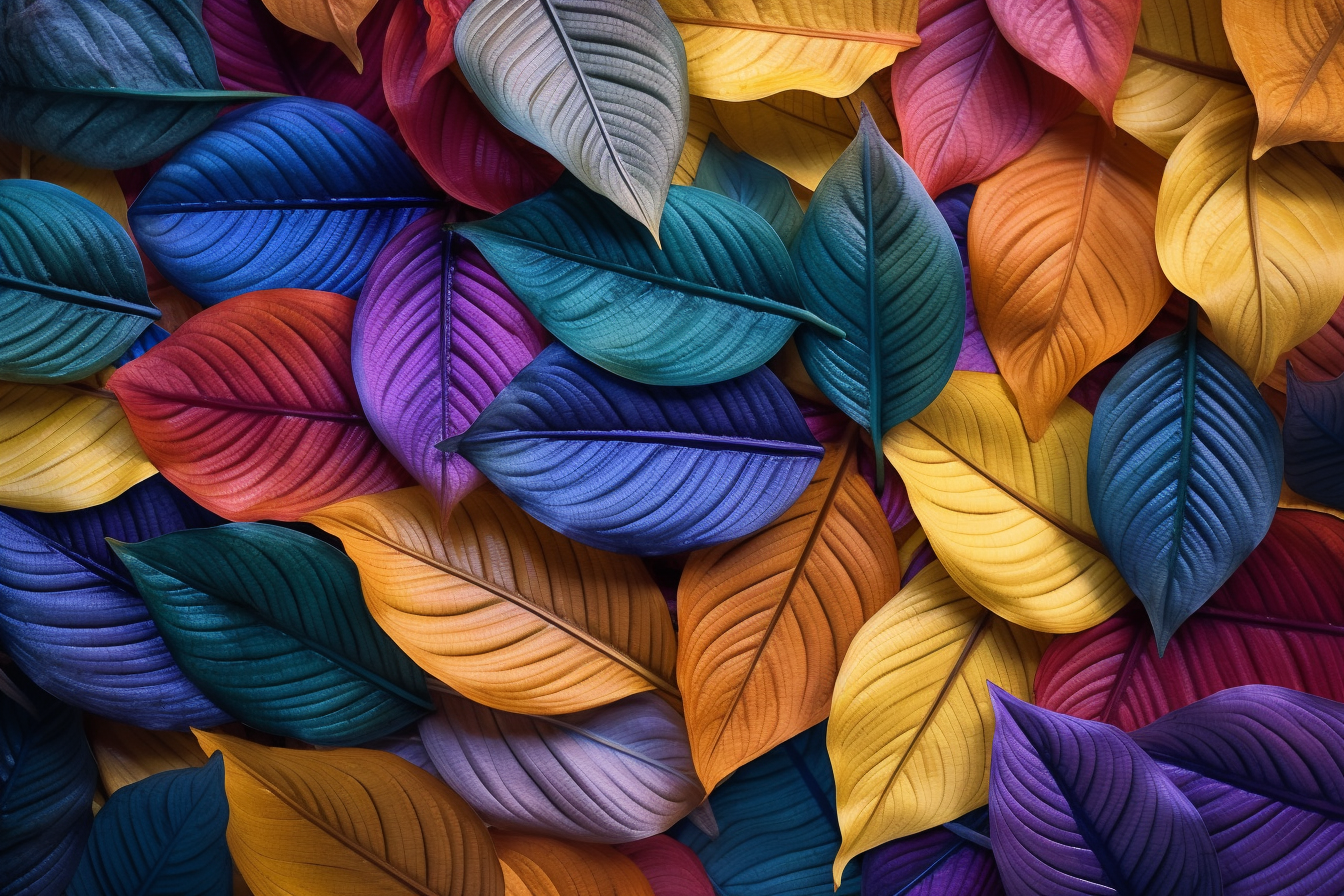 THE SINS OF THE SEVEN CHURCHES
Sexual Immorality
Revelation 2:14, 20
1st Thessalonians 4:3-8
1st Corinthians 5:1-13
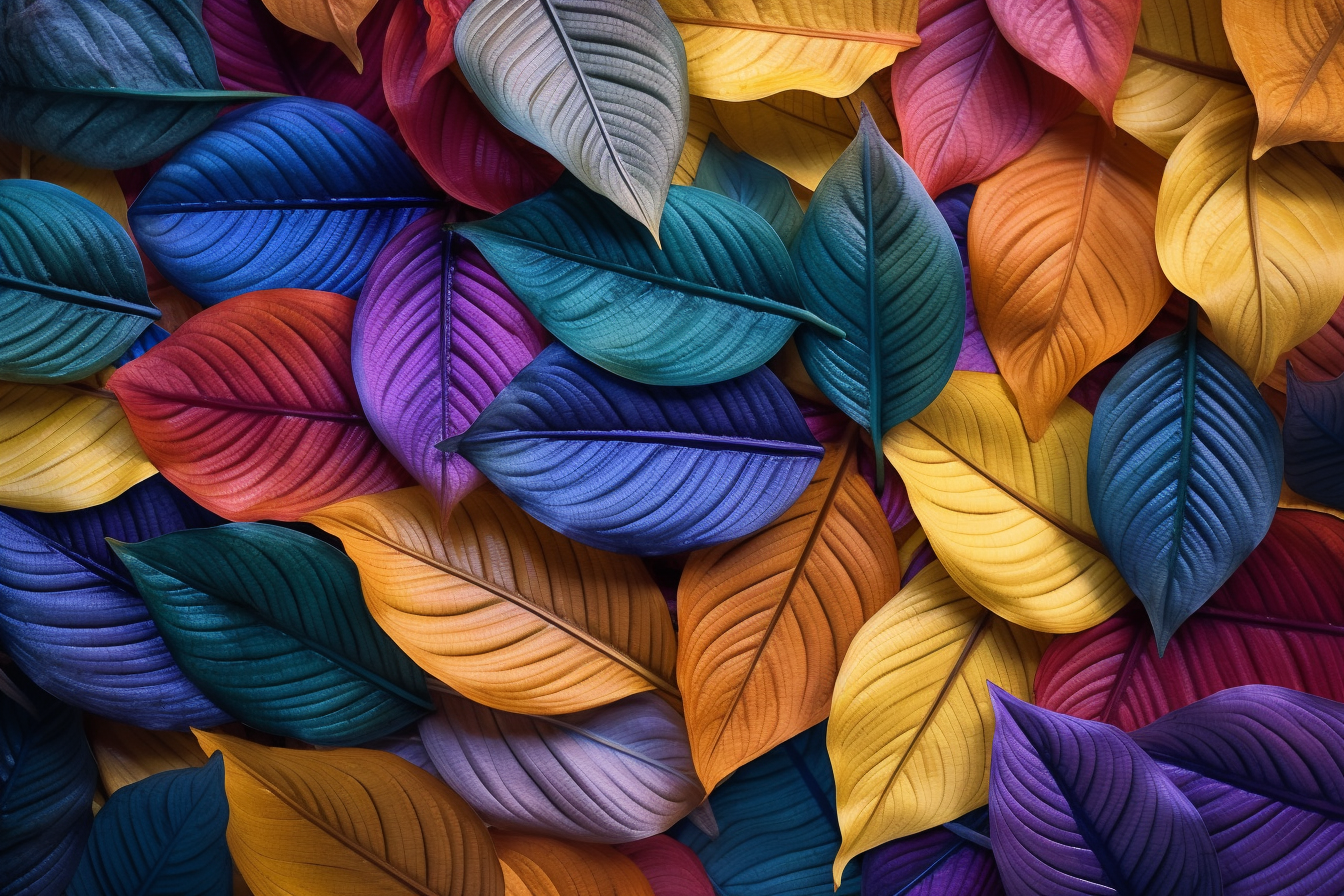 THE SINS OF THE SEVEN CHURCHES
False Doctrine
Revelation 2:15
Romans 6:17; 1st Timothy 4:16
Romans 16:17; Ephesians 4:14
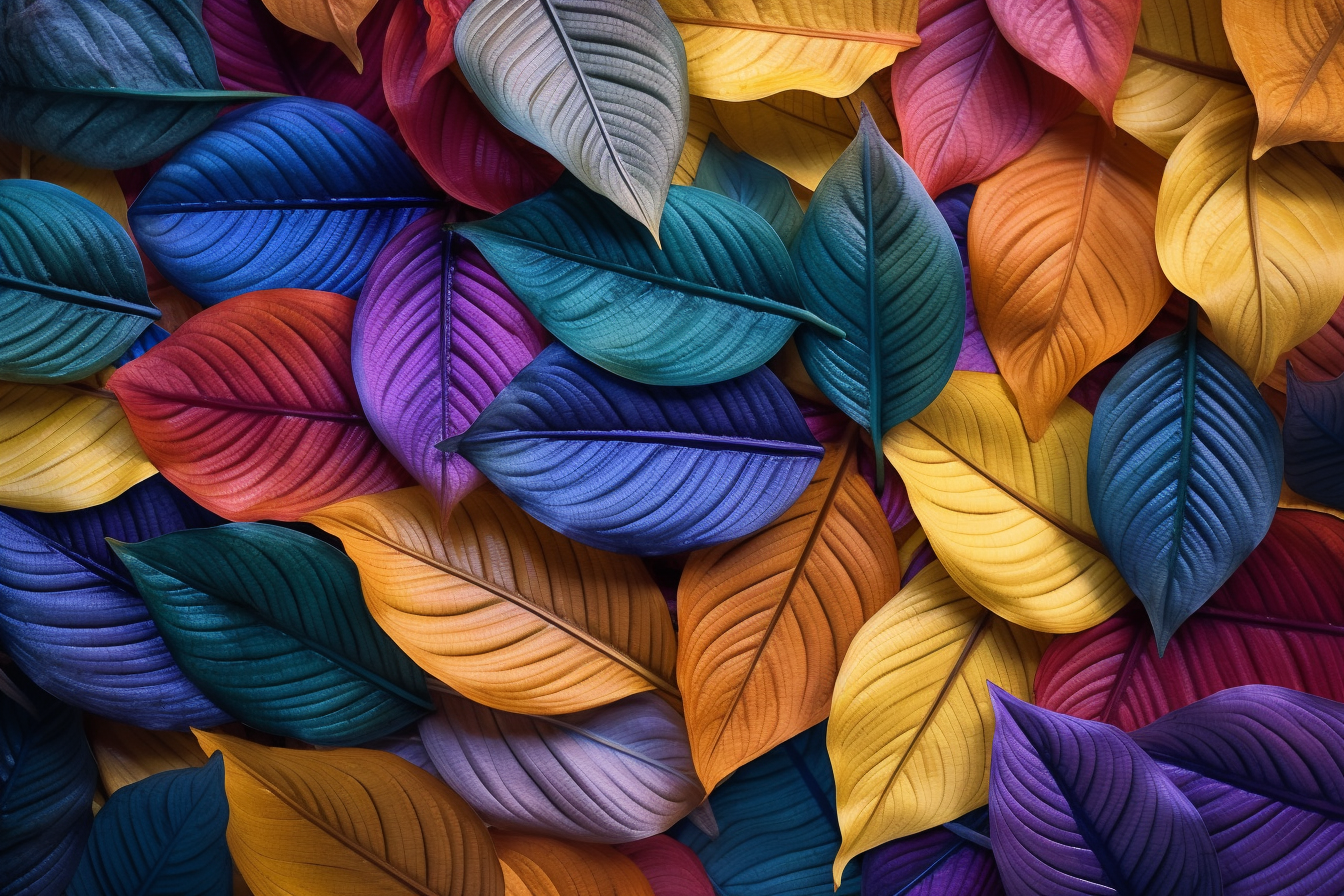 THE SINS OF THE SEVEN CHURCHES
False Prophecy
Revelation 2:20
1st John 4:1
Deuteronomy 13:1-5; 18:20-22
1st Corinthians 13:8-9
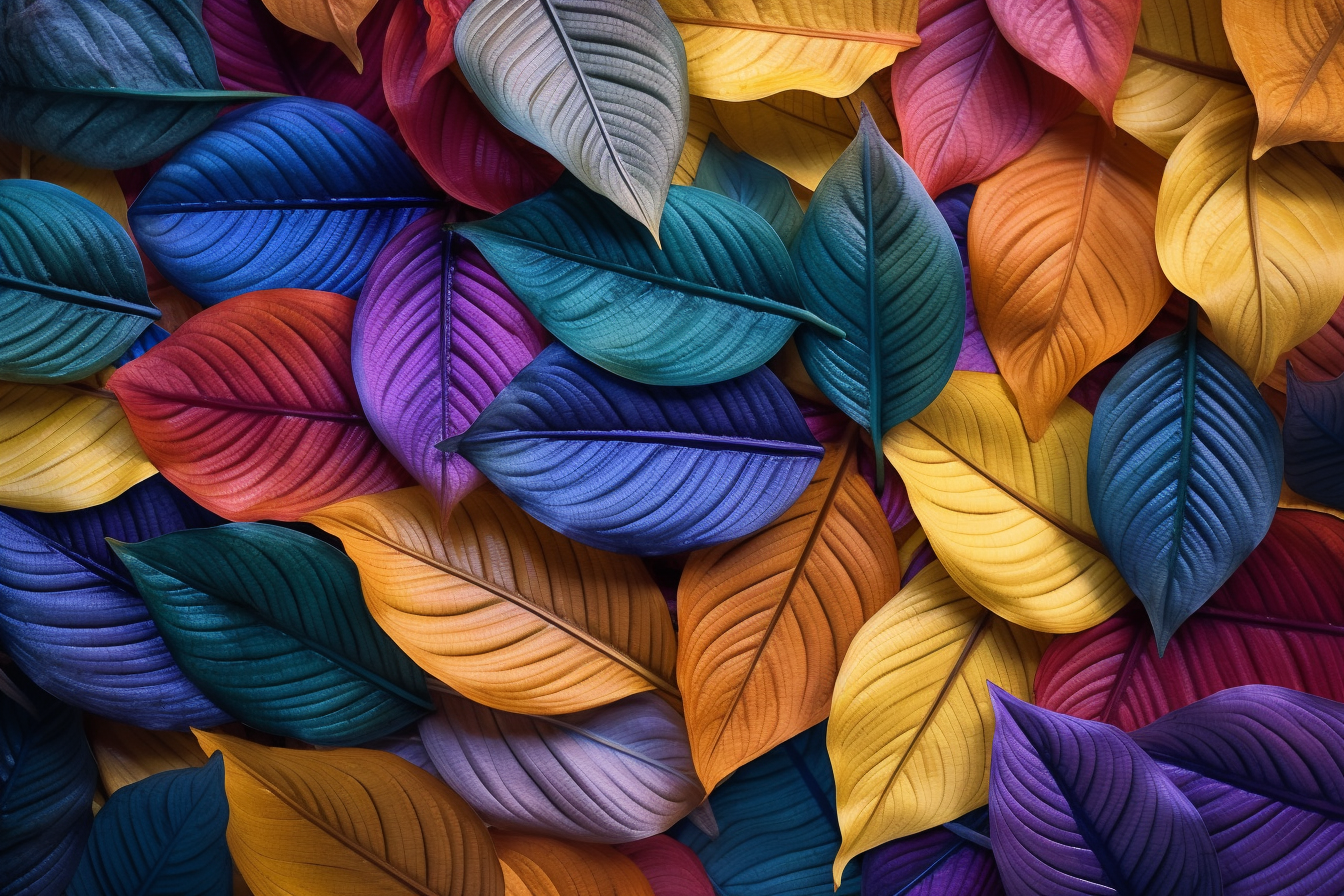 THE SINS OF THE SEVEN CHURCHES
Deadness
Revelation 3:1
Ephesians 2:1
James 2:26
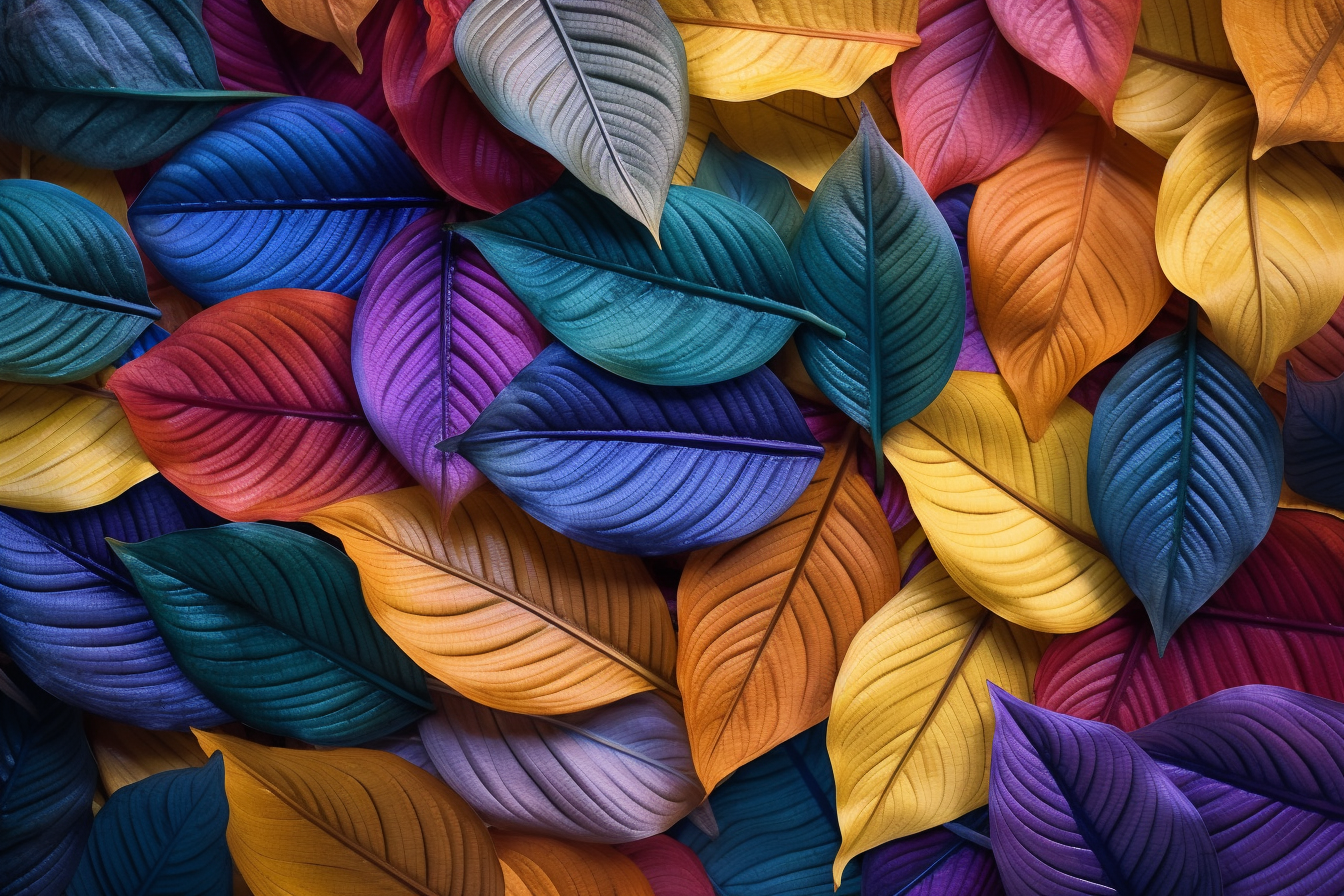 THE SINS OF THE SEVEN CHURCHES
Lukewarmth
Revelation 3:15-17
Romans 12:11
Matthew 25:14-30